Региональная целевая модель «Наставничество»
2020-2044 года
Разработана в рамках достижения результатов по федеральным и региональным проектам:
«Учитель будущего»
«Современная школа»
«Успех каждого ребенка»
«Молодые профессионалы»
Национальный проект «Образование»
Цель внедрения
Обеспечение эффективной поддержки личностного роста, самоопределения, социализации и профориентации всех обучающихся в возрасте от 10 лет
Профессиональный рост педагогов разных уровней образования
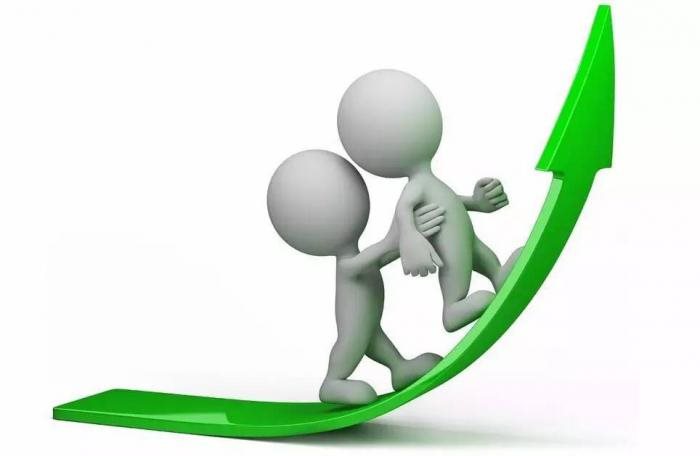 Запланированный результат
Не менее, чем 70% обучающихся организаций, осуществляющих образовательную деятельность по дополнительным общеобразовательным программам, вовлечены в различные формы наставничества:
2024
2023
2021
2022
2020
10%  20%   35%  50%  70%
База данных наставляемых,
Наставников и лучших
практик
Поддержка внедрения
Целевой модели,
Сертификация программ 
наставничества
Электронная платформа «Наставник»Региональный центр наставничества
Участники программы
НАСТАВЛЯЕМЫЙ – УЧАЩИЙСЯ 10-18 ЛЕТ   

    
КУРАТОР, НАСТАВНИК- СОТРУДНИК ОРГАНИЗАЦИИ, ПРОШЕДШИЙ СПЕЦПОДГОТОВКУ 

 
НАСТАВНИК-ОБУЧАЮЩИЙСЯ – УЧАЩИЙСЯ 6-11 КЛАССА, ОБЛАДАЮЩИЙ НЕОБХОДИМЫМИ ДАННЫМИ
ТРЕБОВАНИЯ К НАСТАВНИКУ-ПЕДАГОГУ
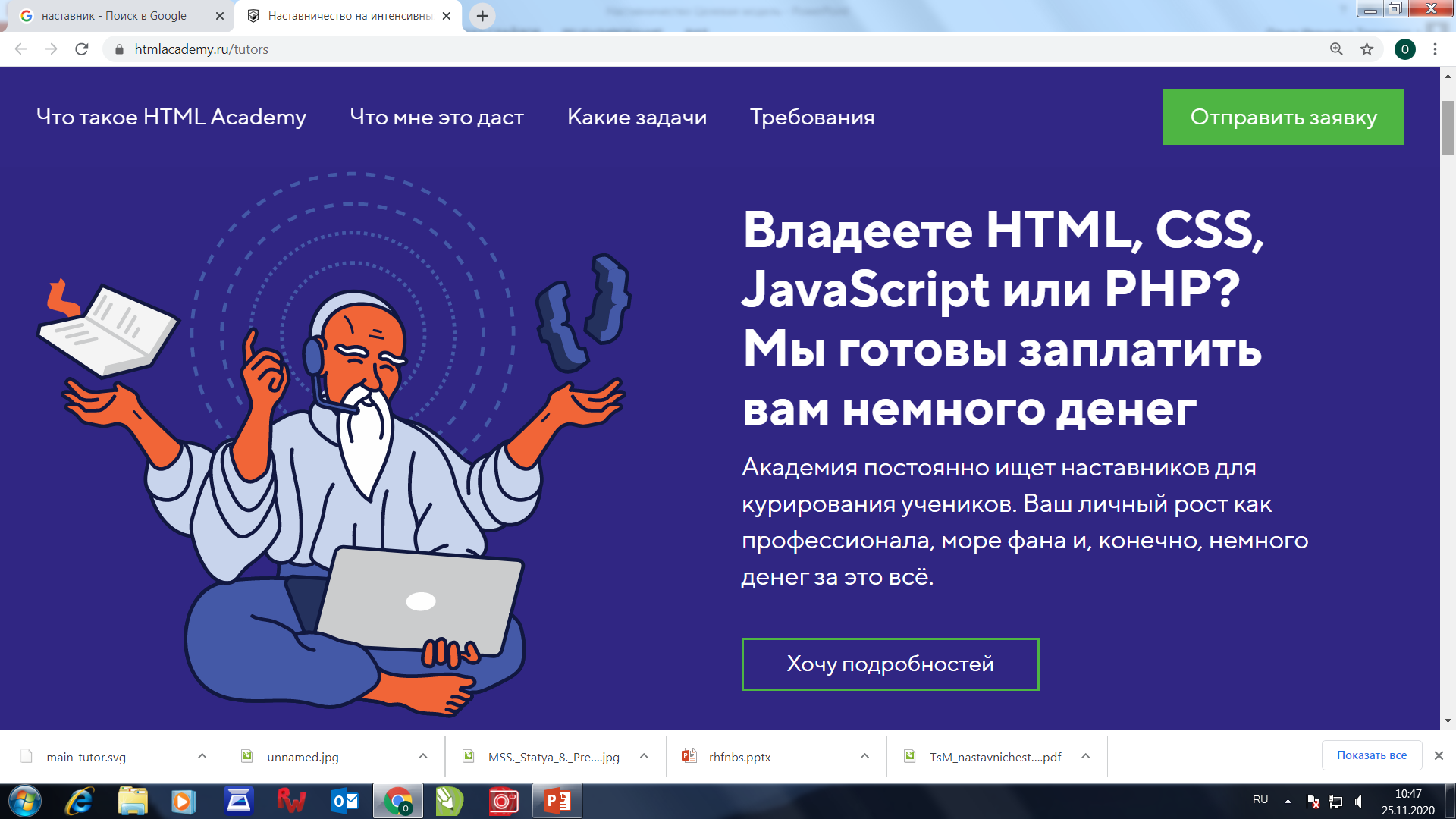 Стаж работы не менее
3 лет, первая или высшая категория

Имеющий курсы ПК по 
теме наставничества

Обладающий необходимыми
качествами
Формы взаимодействия в системе наставничества
ПЕДАГОГ-РЕБЕНОК (УЧАЩИЙСЯ)

ОПЫТНЫЙ ПЕДАГОГ-НАЧИНАЮЩИЙ 
ПЕДАГОГ

ОПЫТНЫЙ УЧАЩИЙСЯ – УЧАЩИЙСЯ, 
НУЖДАЮЩИЙСЯ 
В ПОМОЩИ
Виды и направления деятельности в системе наставничества
Совместная проектная деятельность
Индивидуальное сопровождение, встречи, консультации, тренинги
Включение наставляемого в успешную образовательную практику
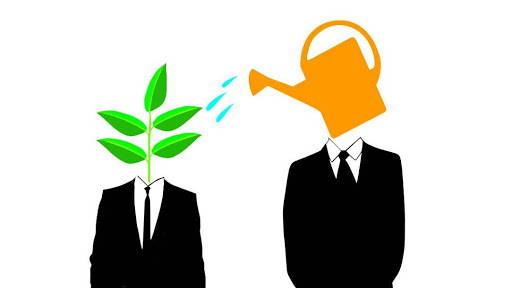 Мероприятия в рамках Целевой модели наставничества
Краевой форум «PROНАСТАВНИЧЕСТВО»
Ежегодный краевой конкурс профессионального мастерства «Наставник года Красноярского края»
Общение наставников и наставляемых в цифровой среде
Краевые методические семинары
Информационная поддержка в СМИ
Оплата труда наставников и кураторов
Награждение почетными грамотами;
Размещение информации о лучших наставниках на сайте образовательной организации;
Привлечение к участию в образовательных программах, семинарах;
Награждение нагрудным знаком «Почетный наставник»;
Внесение изменений в индикаторы для выплат стимулирующего характера.